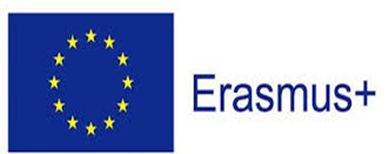 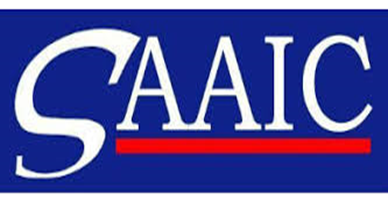 Projekt „Študent dopravy v praxi“ v rámci projektu Erasmus+, Kľúčová akcia 1: Vzdelávacia mobilita jednotlivcov 05. 06. 2022 – 18. 06. 2022
Odborná stáž Olomouc
Žilina, jún 2022                                                           Matej Mindek
DHL s.r.o
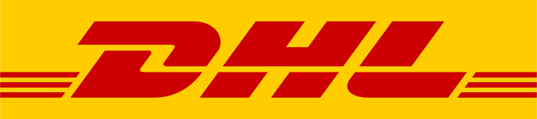 DHL je popredná svetová značka v logistike. Rodina divízií DHL ponúka bezkonkurenčné portfólio logistických služieb od vnútroštátnej a medzinárodnej balíkovej prepravy, cez pozemnú, leteckú a námornú prepravu, až po riadenie priemyselných dodávateľských reťazcov.
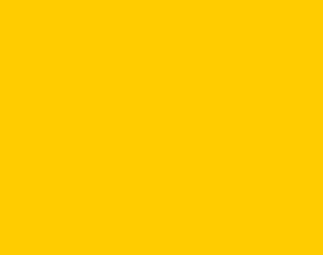 Takmer
1000 špecialistov    k vašim službám
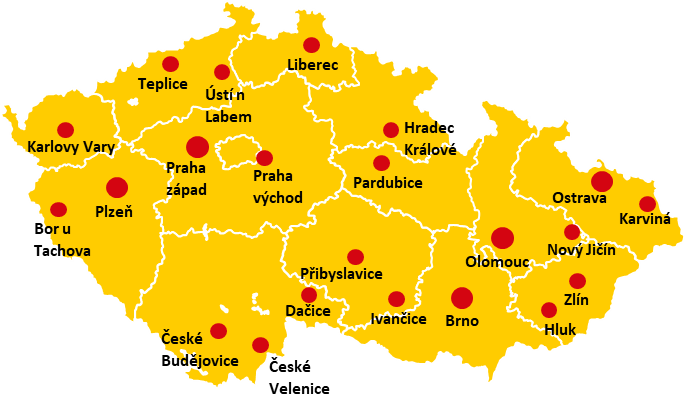 Znalosť domáceho trhu + 
Globálny know-how +       
30 rokov skúseností v ČR 
Váš silný partner.
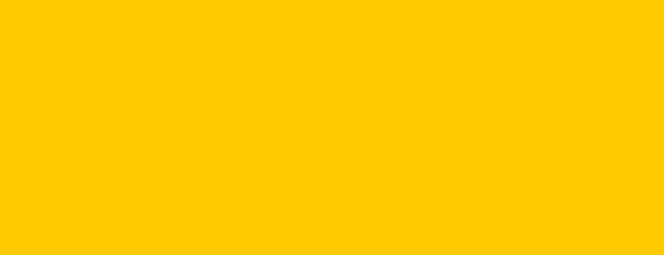 Sieť DHL Freight CZ
Depo 39 Olomouc
Okresy:
Olomouc
Přerov
Prostějov
Bruntál
Šumperk
Jeseník
Svitavy (časť)
Ústí n/Orlicí (časť)
Moja činnosť vo firme
Výpočet dĺžky práce podľa dohody AETR
Práca v programe realtrans
Plánovanie trasy pre kuriérov 
Výpomoc na rozvážaní zásielok
Počítanie ložných metrov
Výpočet ceny za prepravu
Skenovanie, meranie a zapisovanie zásielok
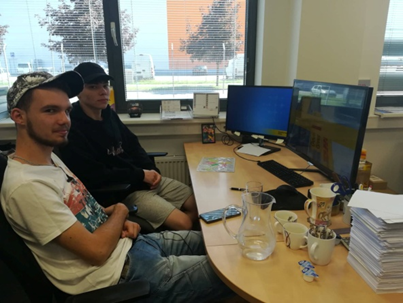 Voľnočasové aktivity
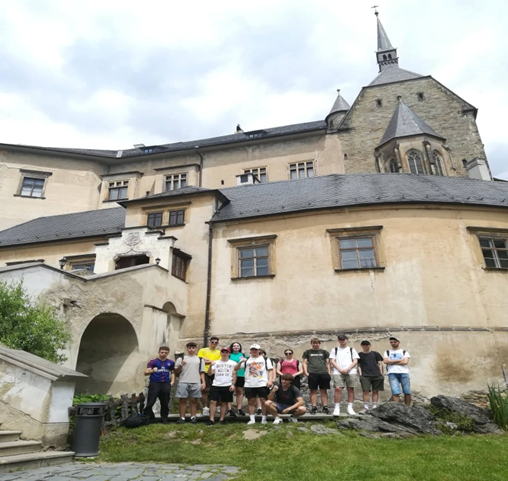 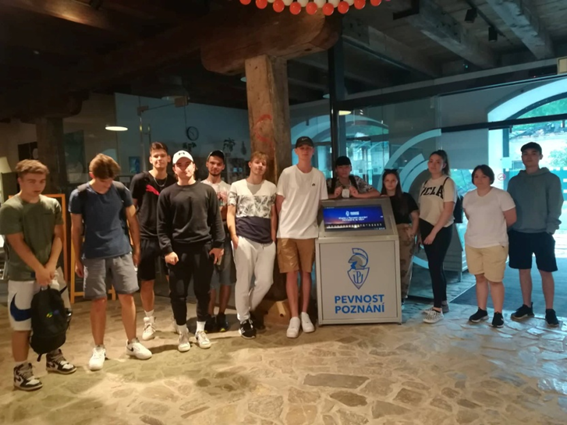 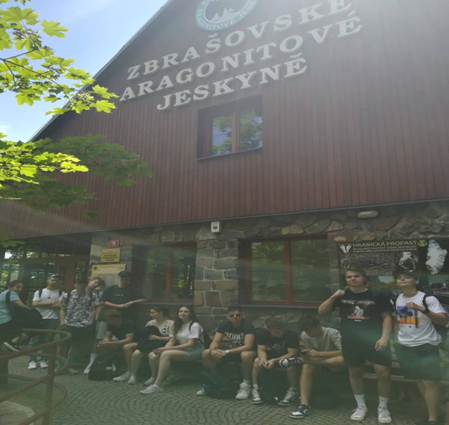 Pevnosť poznania
Zbrašovská aragonitová jaskyňa
Hrad Šternberk
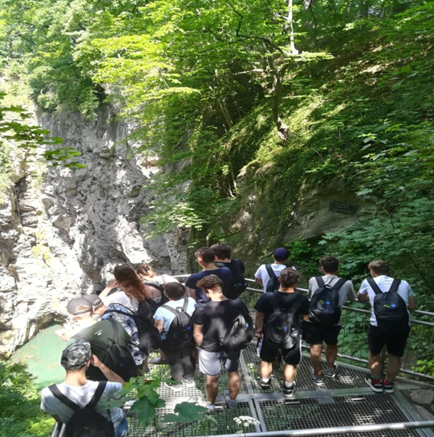 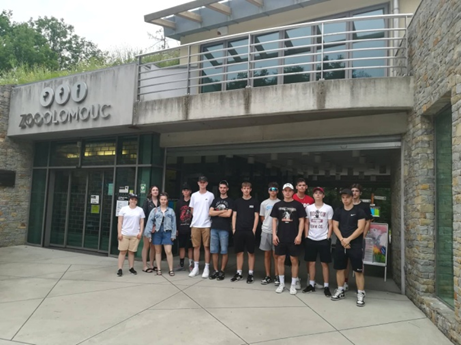 ZOO Olomouc
Rozárium
Priepasť Macocha
Ďakujem za pozornosť